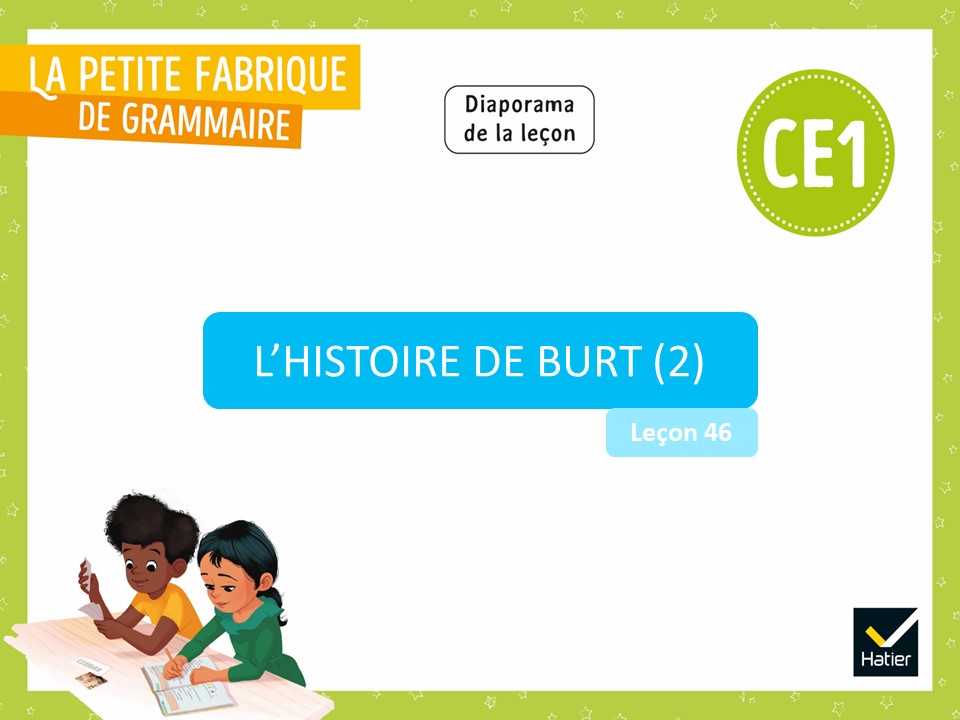 [Speaker Notes: QUI PARLE ? À QUI ? DE QUOI ? – La valeur des temps
Leçon 46 : L’histoire de Burt (2)

NB : - Cette leçon est en lien étroit avec la précédente, qui présente une situation symétrique.
- Afin de faire manipuler aux élèves les éléments de l’histoire, vous pouvez imprimer les images (de Burt et du nuage qui raconte) à partir du lien suivant : hatier-clic.fr/23lpfdgce1_affichage045 
Avec les élèves, vous pourrez ainsi les déplacer sur une ligne du temps dessinée au tableau.]
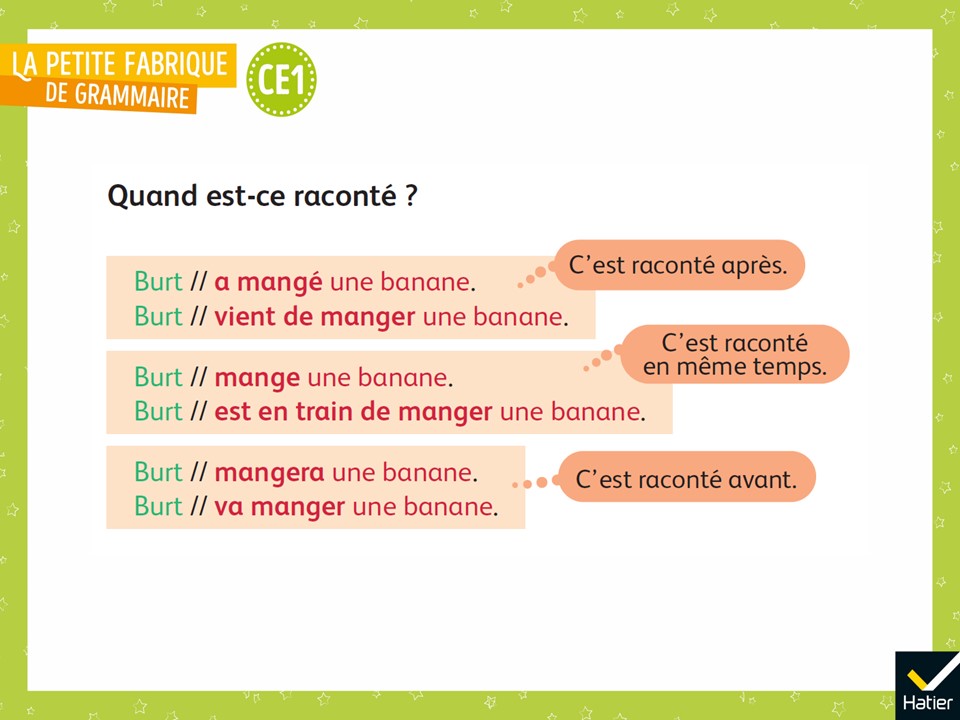 [Speaker Notes: PHASE 1 : Enrôlement 

 « Qu’est-ce que j’ai affiché ? » 

 Rappeler la conclusion de la leçon précédente : 
« On a vu que : la forme des verbes indique si l’histoire est racontée avant qu’elle se passe, en même temps, ou après qu’elle s’est passée. »]
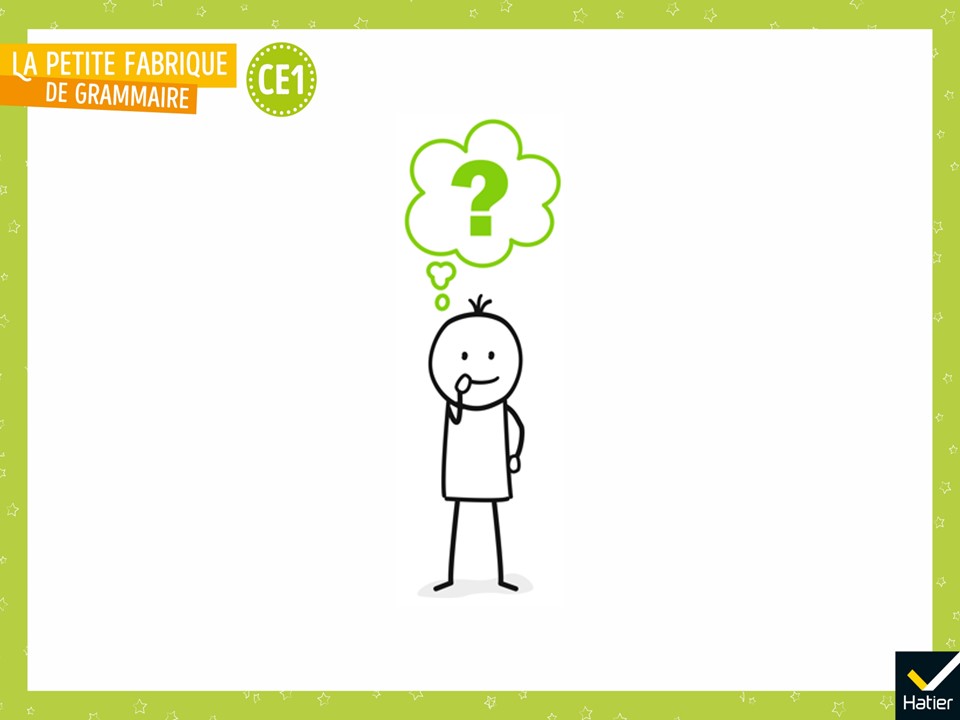 [Speaker Notes:  « Aujourd’hui, on va de nouveau s’intéresser à Burt et à sa banane. Mais on ne va pas déplacer le nuage, c’est l’image de Burt qu’on va déplacer. »

 « À votre avis qu’est-ce que ça va changer ? » 
Réponse probable : Il y aura toujours avant, en même temps, après.]
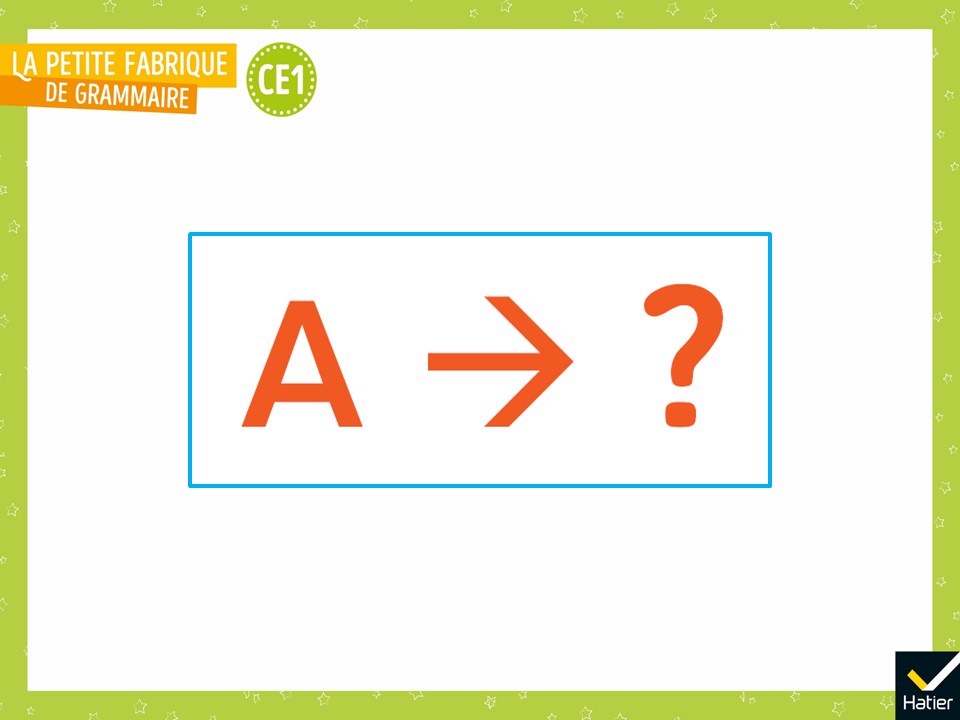 [Speaker Notes: PHASE 2 : Variation. Faire bouger un évènement par rapport à un narrateur

«  On va faire varier un peu l’histoire pour mieux comprendre comment fonctionnent les façons de raconter. »]
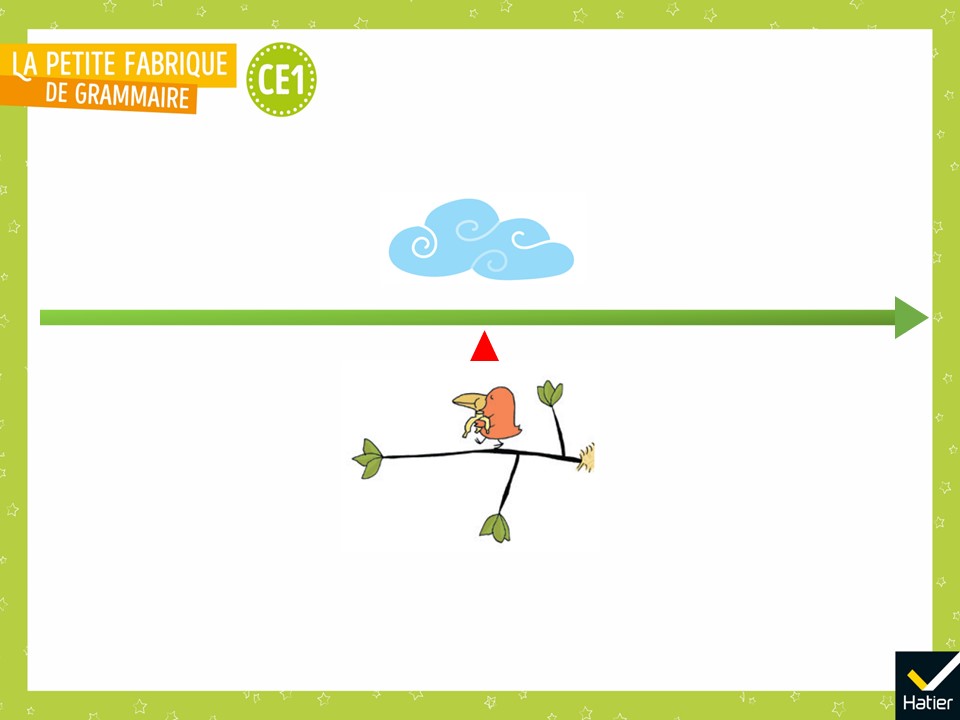 [Speaker Notes: « Comment le nuage raconte-t-il ce qui se passe ? » 
Noter les formes verbales proposées au-dessous.]
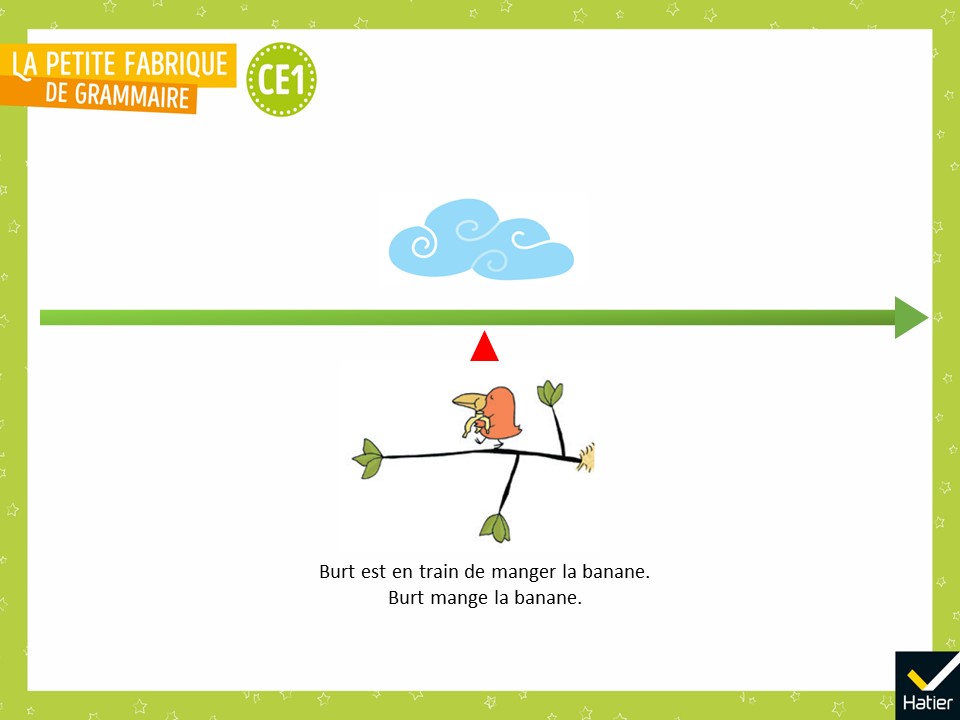 [Speaker Notes: Affichage de la réponse attendue.]
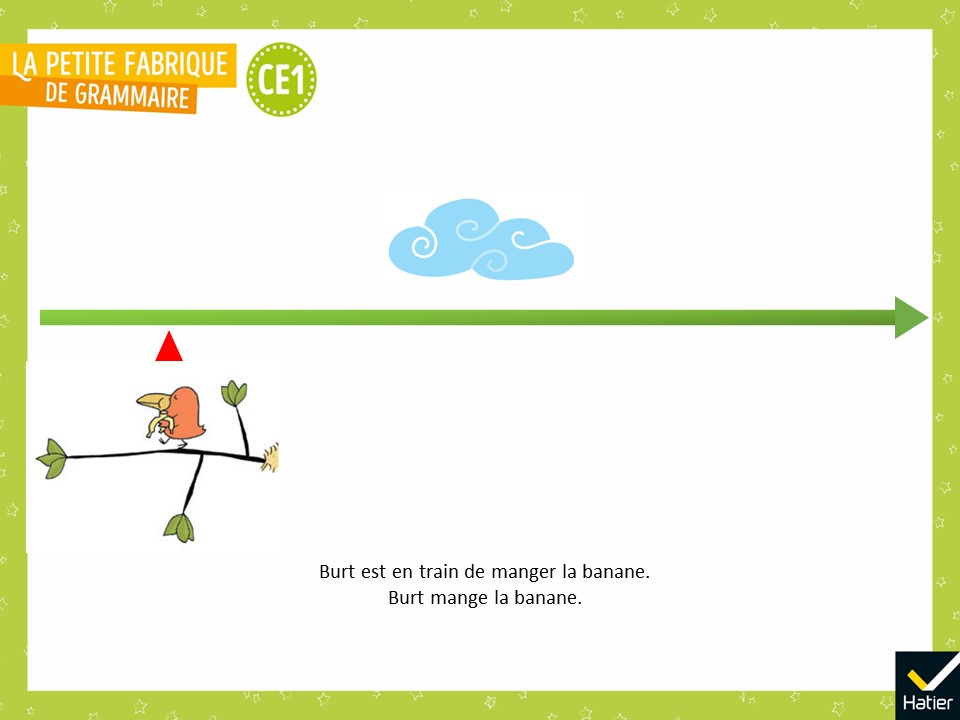 [Speaker Notes: « Comment le nuage raconte-t-il ce qui se passe ? » 
Noter les formes verbales proposées au-dessous en conservant la proposition précédente.]
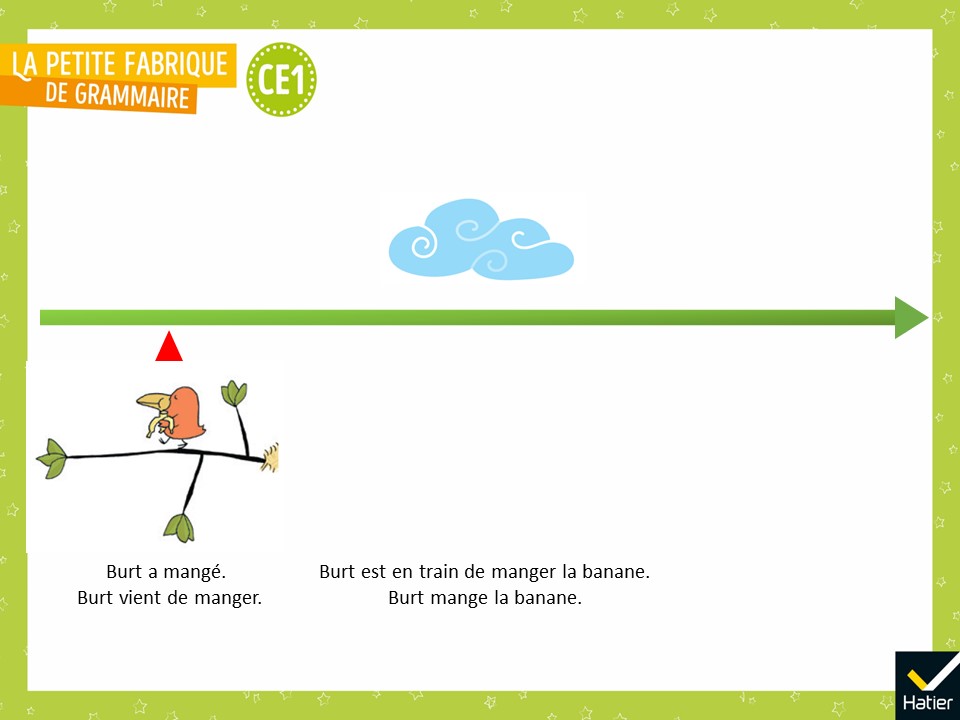 [Speaker Notes: Affichage de la réponse attendue.]
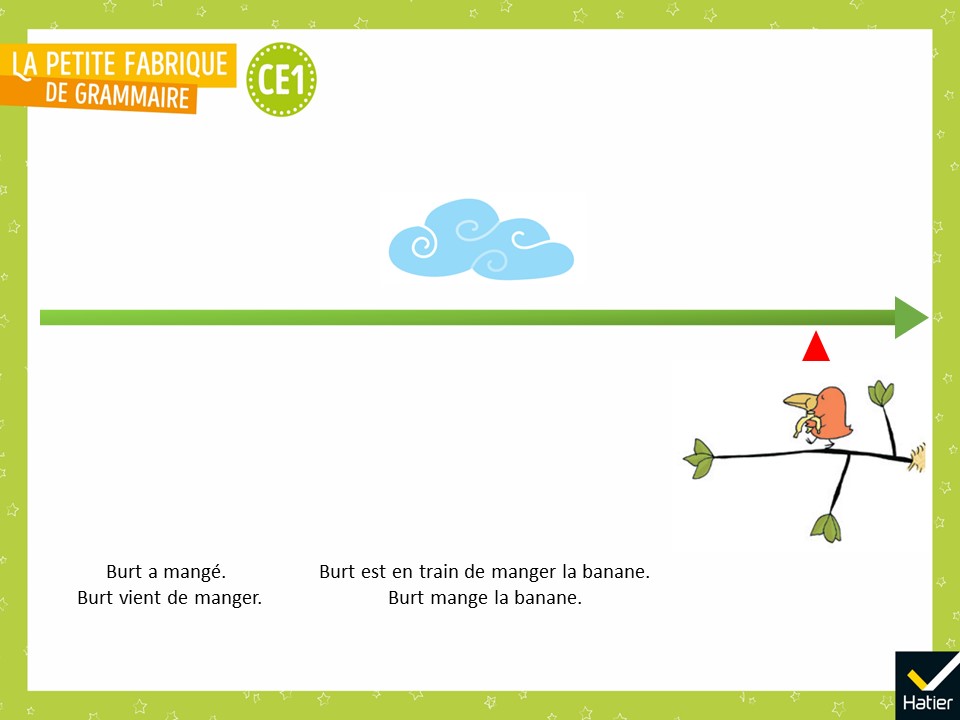 [Speaker Notes: « Comment le nuage raconte-t-il ce qui se passe ? » 
Noter les formes verbales proposées au-dessous, en conservant les propositions précédentes.]
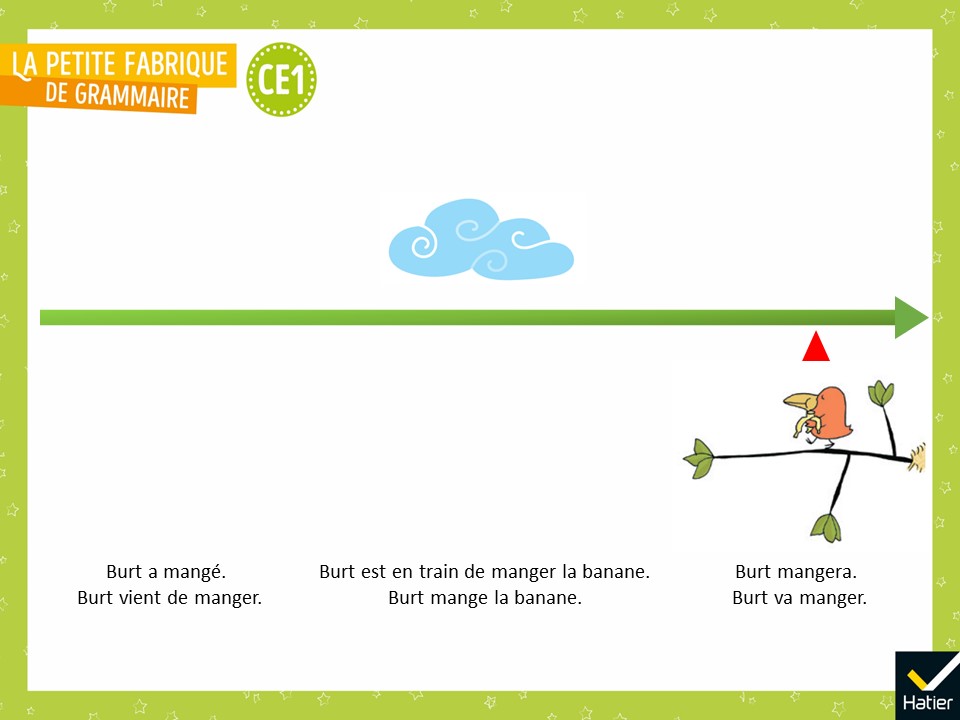 [Speaker Notes: Affichage de la réponse attendue.]
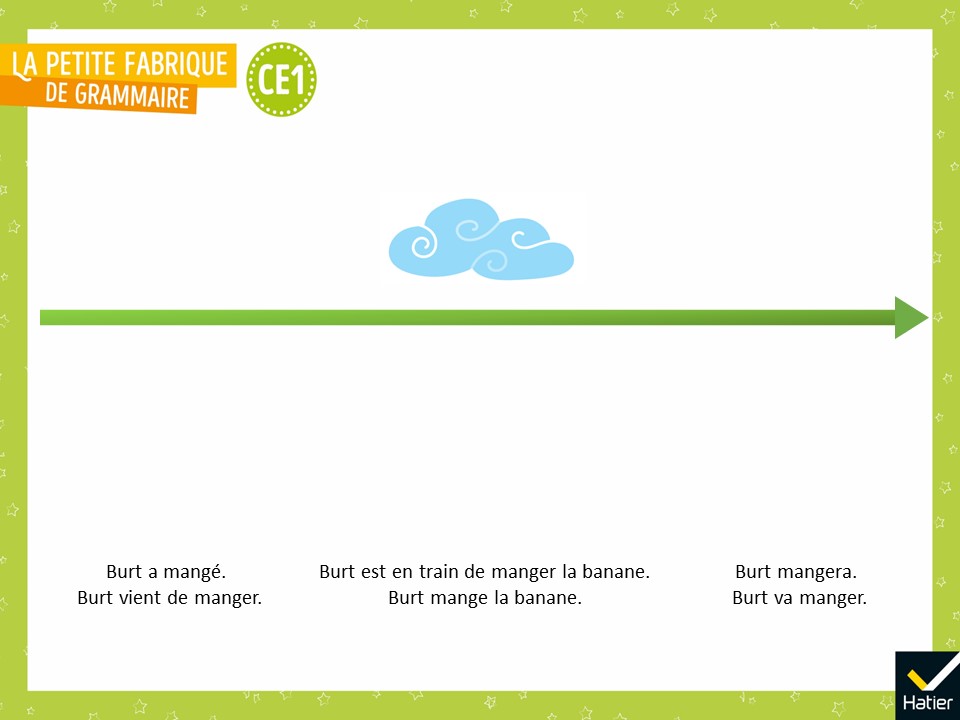 [Speaker Notes: PHASE 3 : Observation. Identifier le passé, le présent et le futur par rapport à un narrateur 

Pointer les moments sur la ligne du temps et écrire, au moment où ils sont nommés, les noms des temps au-dessus des formes verbales.]
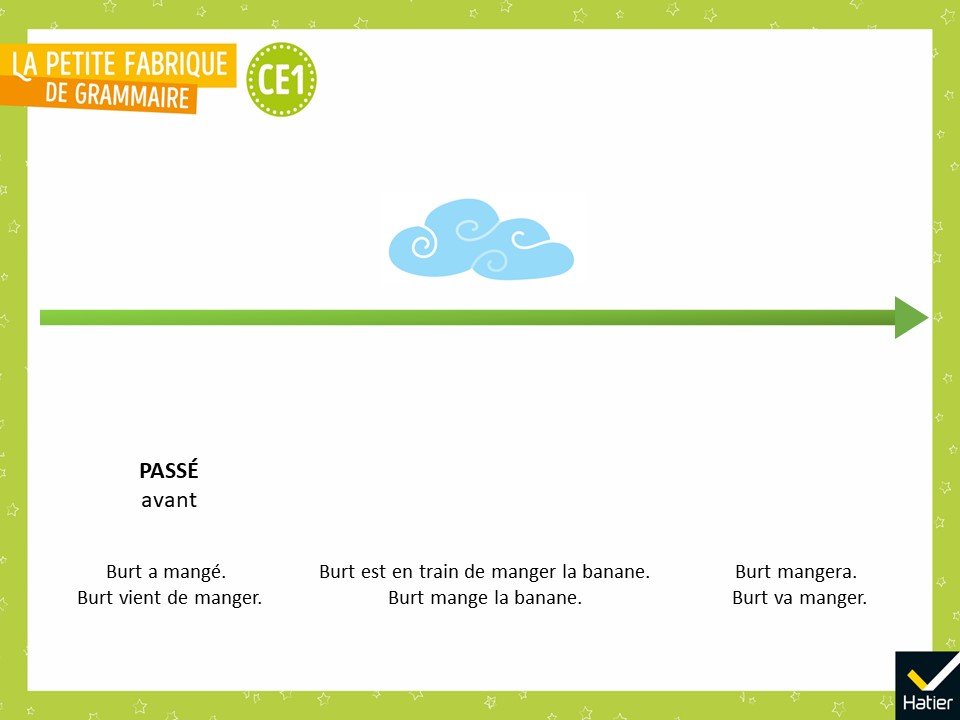 [Speaker Notes: « Le passé, parce que l’histoire de la banane, ça s’est déjà passé, c’est du passé. On utilise ces formes de verbe pour dire ce qui s'est passé. »]
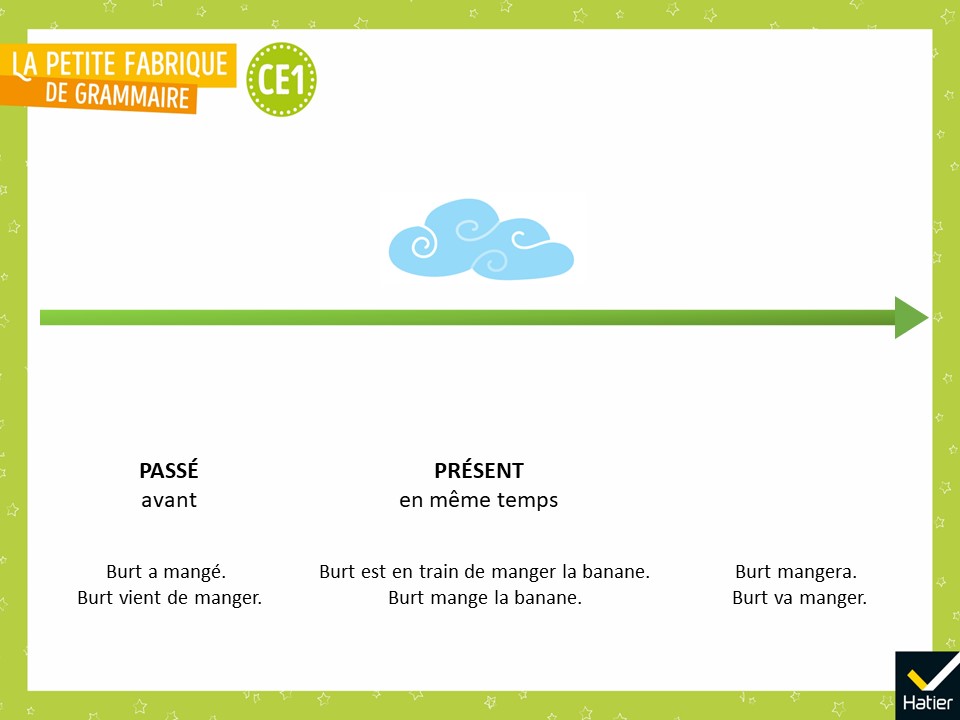 [Speaker Notes: « Le présent, parce que c’est présentement, c’est au moment où on est. On utilise ces formes pour dire ce qui se passe. »]
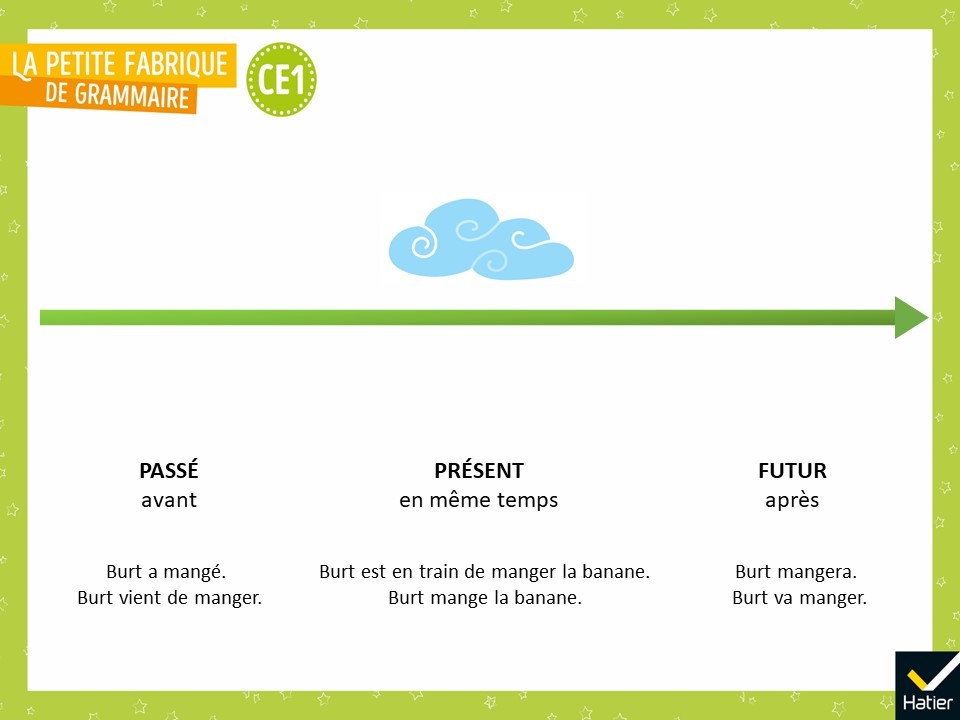 [Speaker Notes: « Le futur, parce que ça ne s’est pas encore passé, c’est à venir. »]
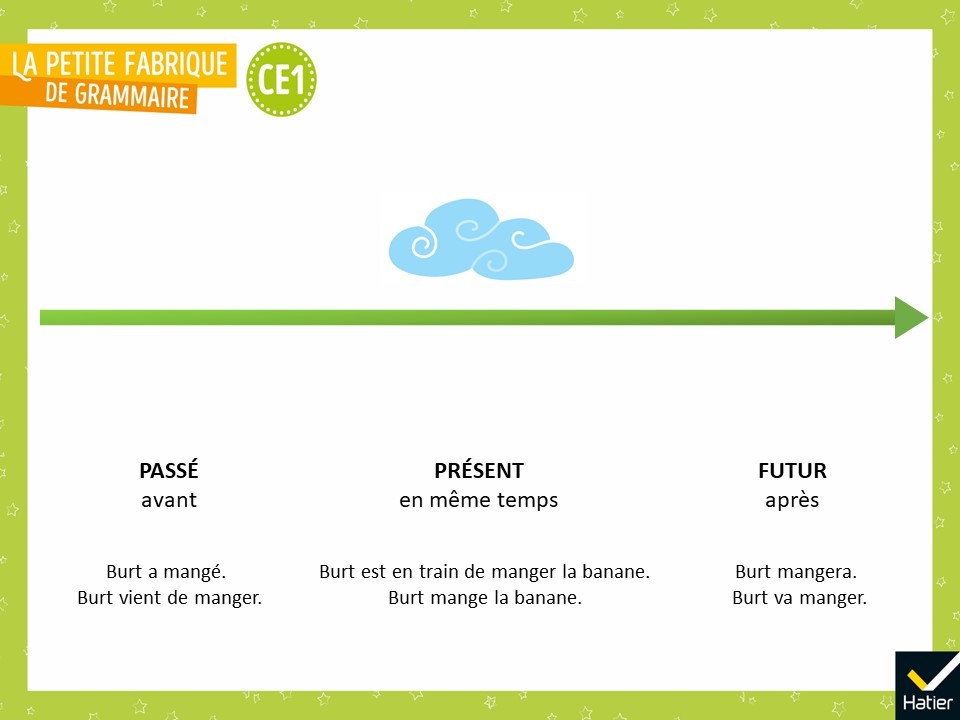 [Speaker Notes:   Revenir à la réponse donnée lors de la phase d’enrôlement

 « On a laissé le nuage toujours au même endroit. Qu’est-ce que ça change par rapport à ce qu’on avait déjà vu quand le nuage bougeait ? » 
Réponses possibles : 
On avait raison : il y a toujours avant, en même temps et après. 
C’est différent : on n’avait pas placé les écritures. On n’avait pas mis les noms.]
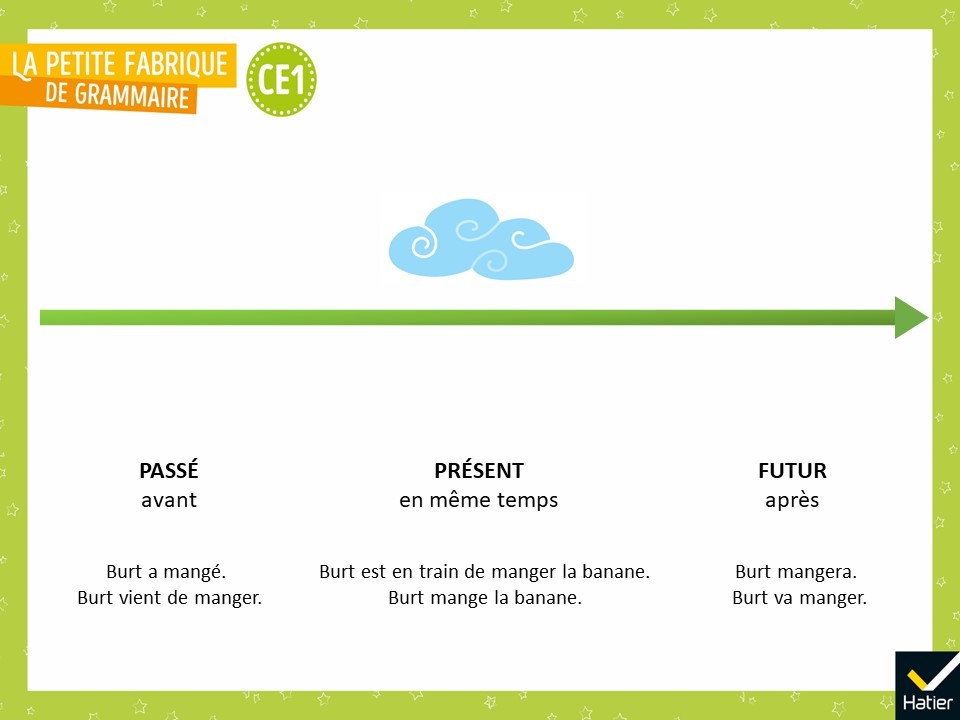 [Speaker Notes: « Quand nous, nous racontons une histoire, nous savons bien à quel moment nous sommes. Alors nous sommes comme le nuage qui ne bouge pas. Et la forme des verbes nous permet de dire si ça s’est passé avant, si ça se passe maintenant ou si ça va se passer plus tard. »]
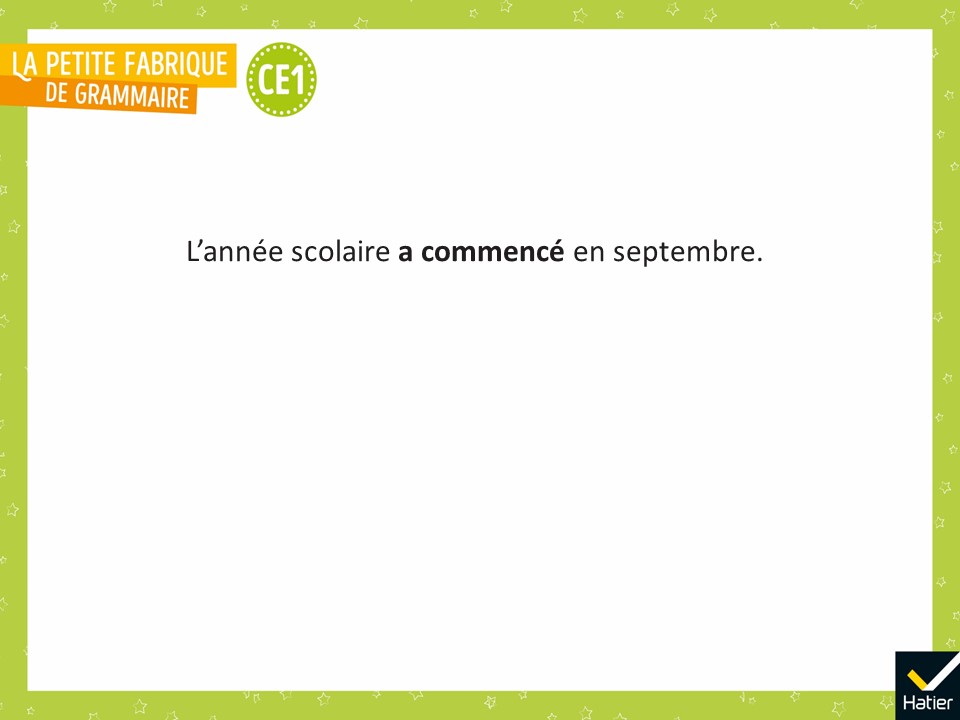 [Speaker Notes: « Nous nous en souvenons. »]
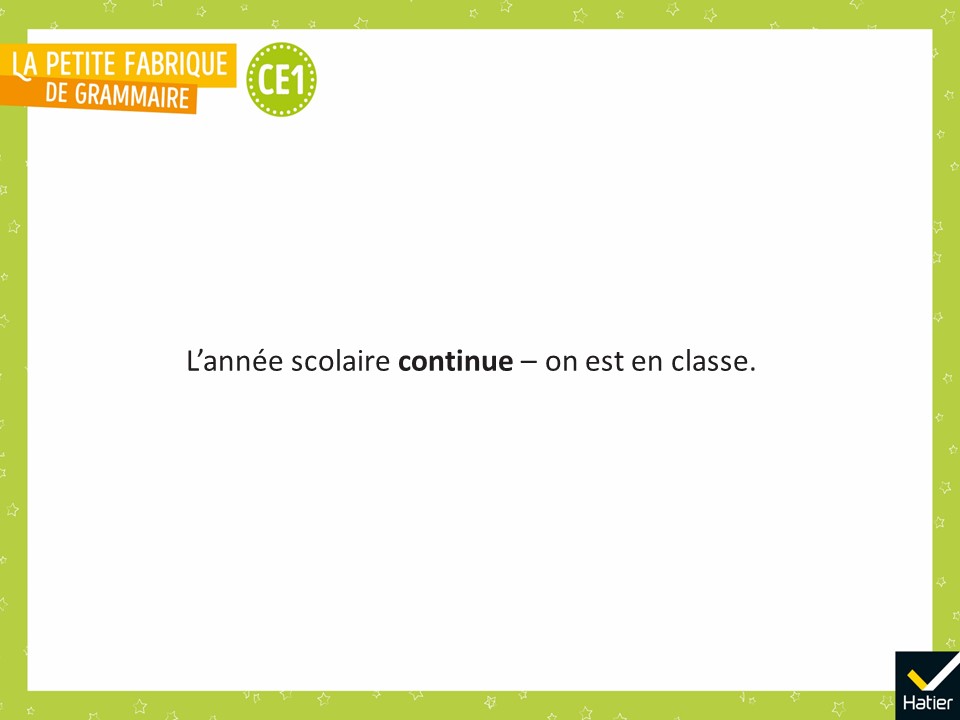 [Speaker Notes: « Nous sommes en train de le vivre. »]
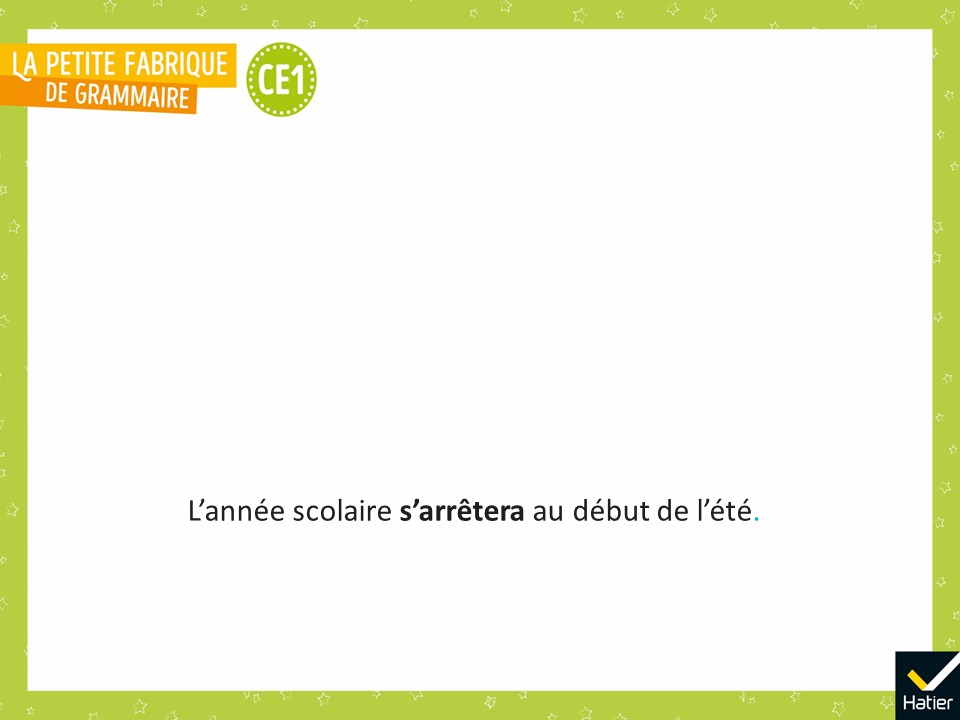 [Speaker Notes: « Nous nous y attendons. »]
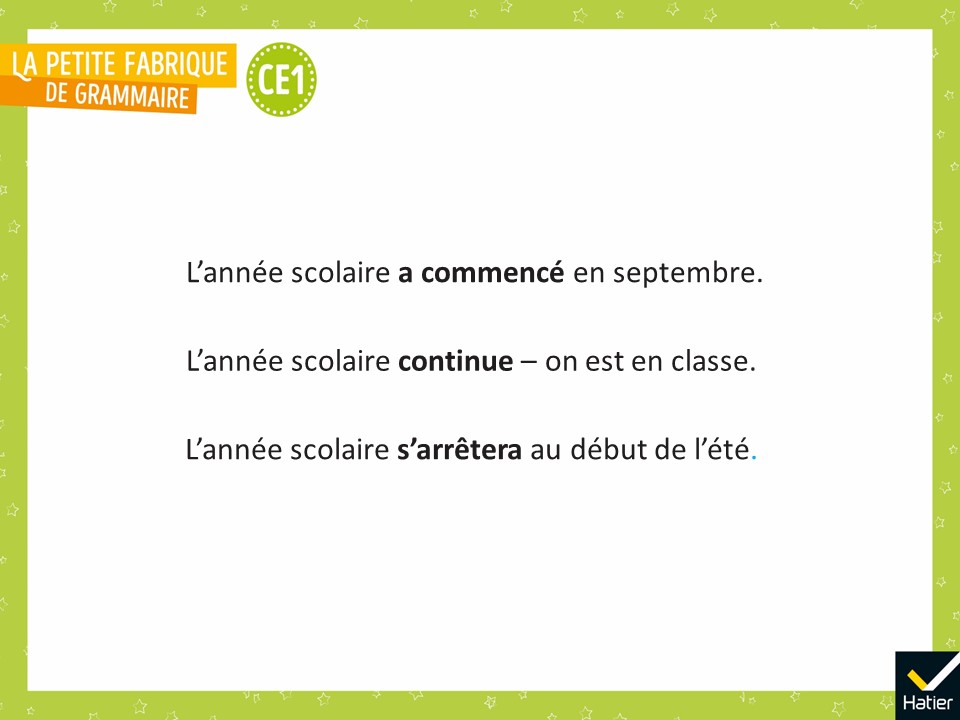 [Speaker Notes: « Quand on lit une histoire, on ne sait pas quand l’histoire a été écrite. Alors la forme des verbes nous indique si l’histoire est racontée après par quelqu’un qui s’en souvient, ou si elle est racontée en même temps, ou si elle est racontée avant par quelqu’un qui l’imagine. C’est ce que nous avions vu dans la leçon de la dernière fois. »]
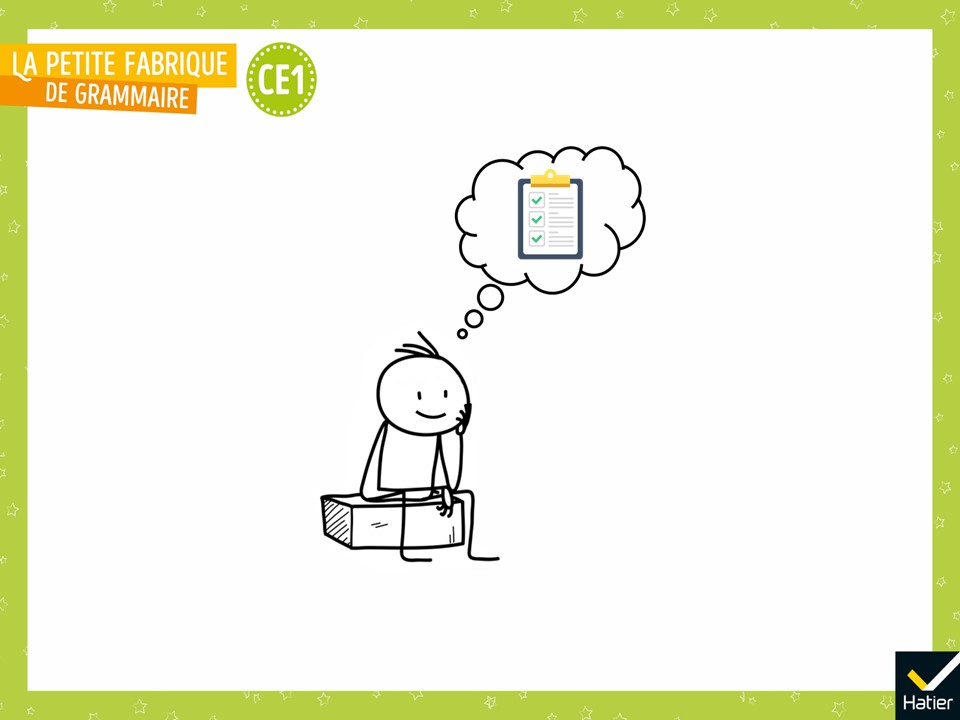 [Speaker Notes:  « Dans la leçon L’histoire de Burt (2), qu’avons-nous appris ? »
Réponse attendue (collectivement) : On a appris que :

La forme des verbes indique quand ça se passe : 
si ça s’est passé avant : c’est le passé. « L’année scolaire a commencé en septembre. » On s’en souvient. 
si ça se passe en même temps qu’on parle : c’est le présent. « L’année scolaire continue. » On est en train de le vivre. 
si ça se passera après : c’est le futur. « L’année scolaire s’arrêtera au début de l’été. » On s’y attend.]
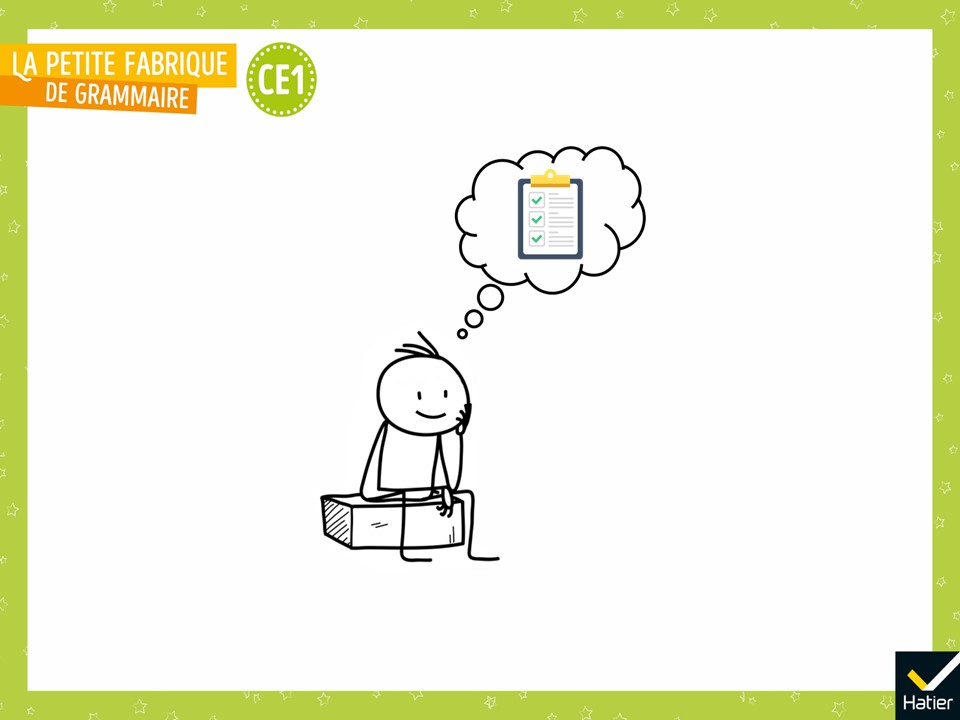 [Speaker Notes: « Quels sont les nouveaux mots de la grammaire que vous retenez ? » 
Réponse attendue : passé, présent et futur.]
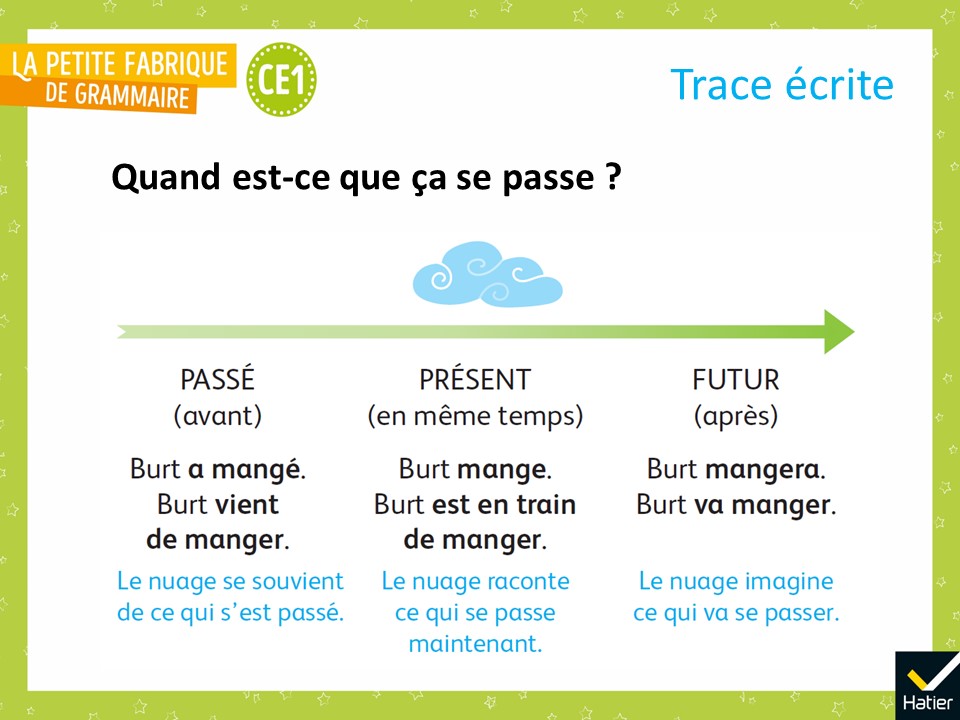 [Speaker Notes: « Voilà les mots qui me paraissent importants et les exemples que j’ai choisis. On va les lire ensemble. »]
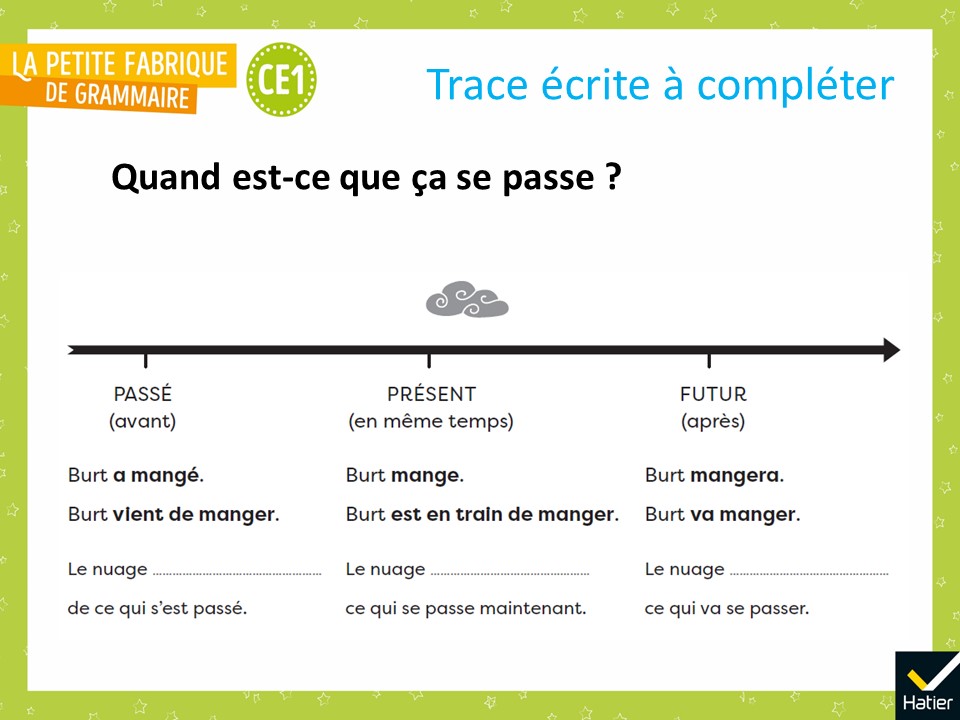 [Speaker Notes:  Distribuer la trace écrite à compléter (cf. Fichier photocopiable). 

 « Voilà votre trace écrite. Vous allez compléter les trous. 
Avec votre crayon noir, complétez les phrases et écrivez, sous le PASSÉ, se souvient, sous le PRÉSENT, raconte et sous le FUTUR, écrivez imagine. 
Avec votre crayon bleu, soulignez les phrases qui sont en bas, que vous venez de compléter. »]
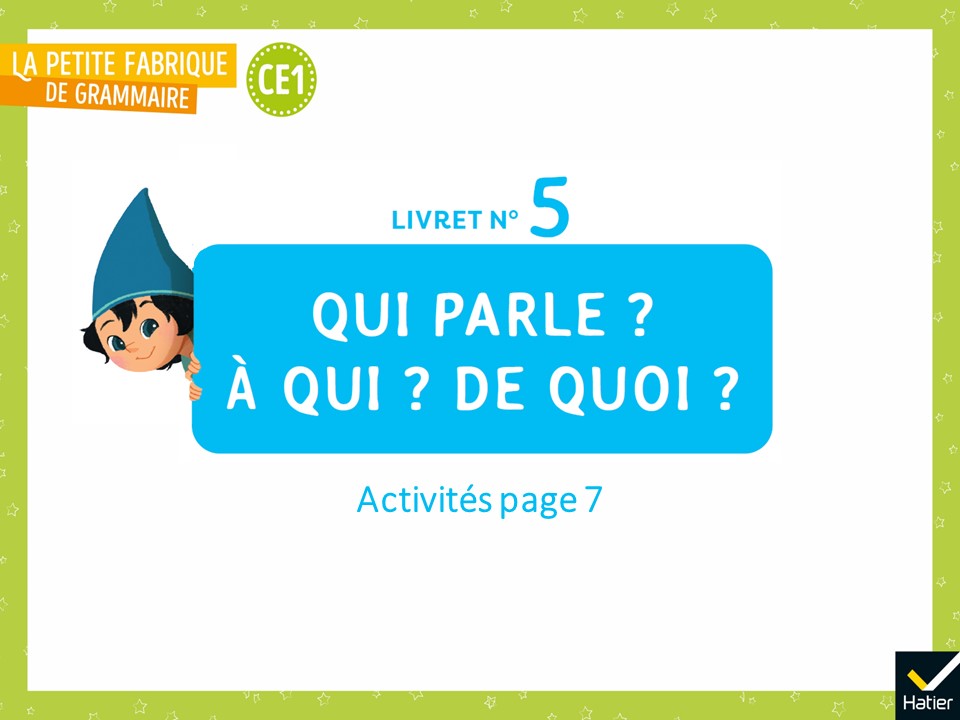 [Speaker Notes: Activités d’entrainement

Livret 5 page 7.]
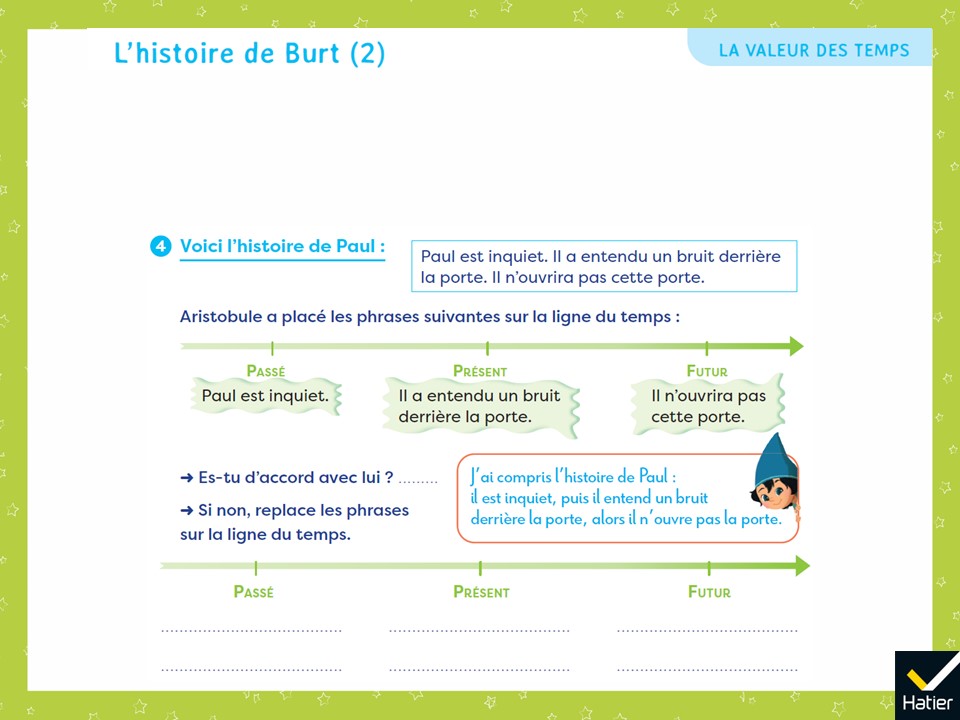 [Speaker Notes: Exercice 4 : 
Non 
➜ passé : Il a entendu un bruit derrière la porte. 
➜ présent : Paul est inquiet. 
➜ futur : Il n’ouvrira pas cette porte. 

Demander aux élèves de repérer le ou les mots qui permettent de situer le fait par rapport au présent de celui qui raconte (verbes). 
Cette activité peut permettre de pointer le fait que l’ordre des phrases d’un récit ne reflète pas forcément l’ordre chronologique des faits.]
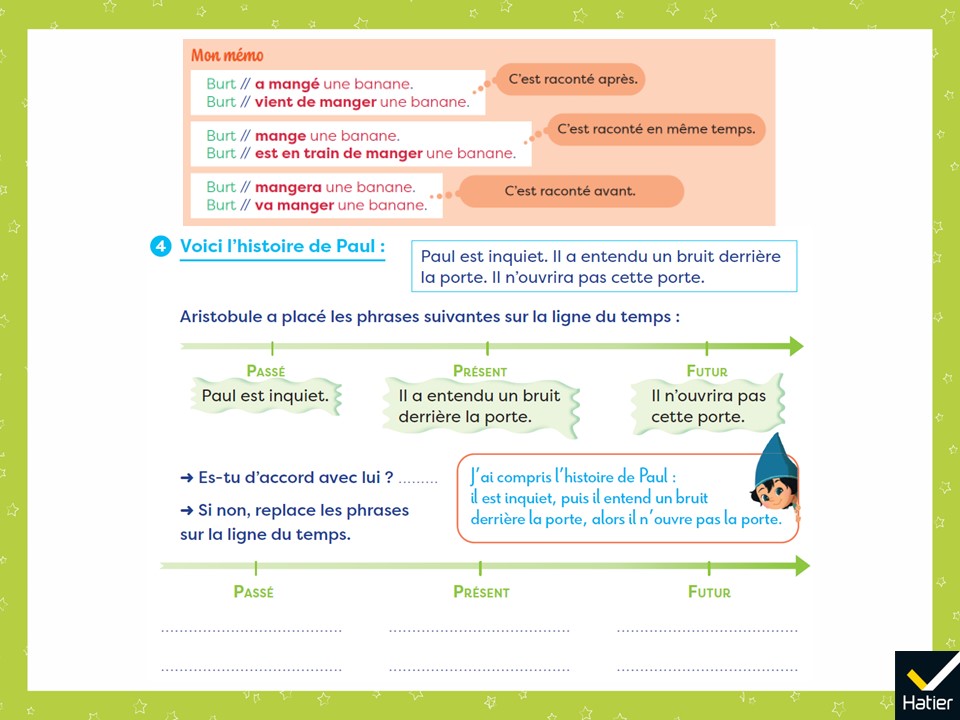 [Speaker Notes: (Affichage avec le mémo)
Exercice 4 : 
Non 
➜ passé : Il a entendu un bruit derrière la porte. 
➜ présent : Paul est inquiet. 
➜ futur : Il n’ouvrira pas cette porte. 

Demander aux élèves de repérer le ou les mots qui permettent de situer le fait par rapport au présent de celui qui raconte (verbes). 
Cette activité peut permettre de pointer le fait que l’ordre des phrases d’un récit ne reflète pas forcément l’ordre chronologique des faits.]
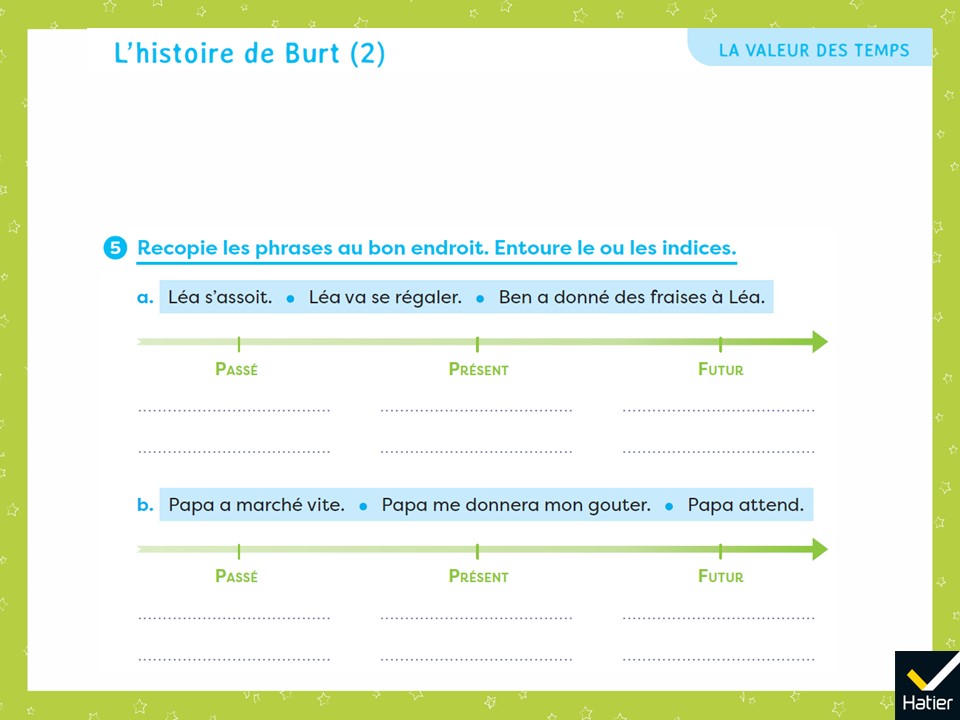 [Speaker Notes: Exercice 5 :
Passé : Ben a donné des fraises à Léa. / Présent : Léa s’assoit . / Futur : Léa va se régaler. 
Passé : Papa a marché vite. / Présent : Papa attend . / Futur : Papa me donnera mon gouter. 

Il s’agit de situer les faits par rapport au moment où les faits sont rapportés, le présent. Pour justifier, demander systématiquement si celui qui raconte se souvient du fait, s’il raconte ce qui se passe maintenant, le fait en train de se passer, ou s’il s’attend, s’il espère ou s’il imagine le fait.]
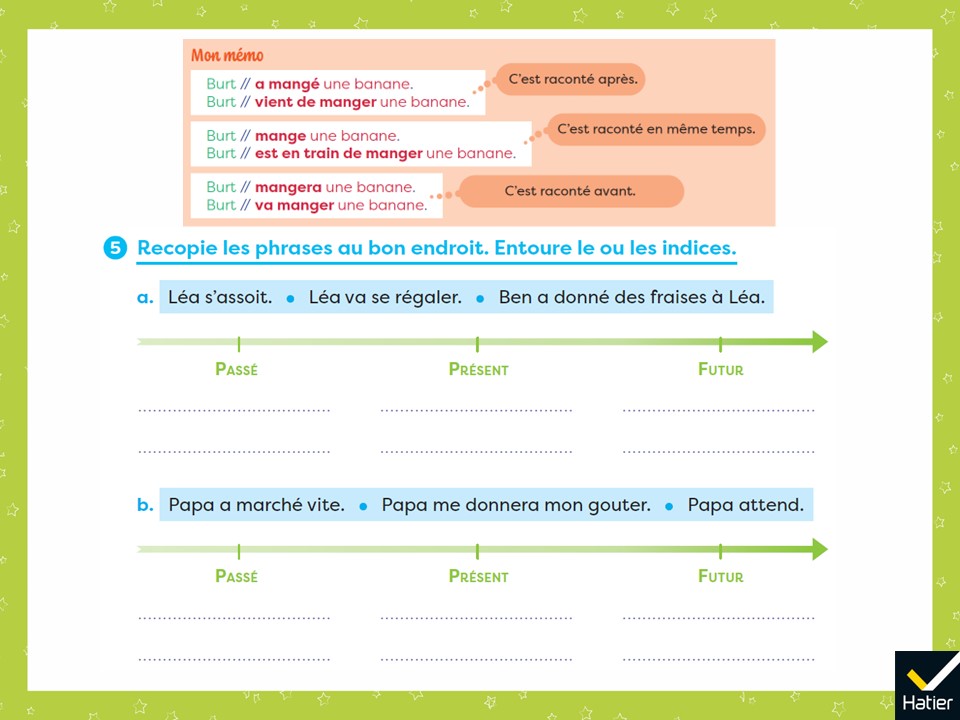 [Speaker Notes: (Affichage avec le mémo)
Exercice 5 :
Passé : Ben a donné des fraises à Léa. / Présent : Léa s’assoit . / Futur : Léa va se régaler. 
Passé : Papa a marché vite. / Présent : Papa attend . / Futur : Papa me donnera mon gouter. 

Il s’agit de situer les faits par rapport au moment où les faits sont rapportés, le présent. Pour justifier, demander systématiquement si celui qui raconte se souvient du fait, s’il raconte ce qui se passe maintenant, le fait en train de se passer, ou s’il s’attend, s’il espère ou s’il imagine le fait.]
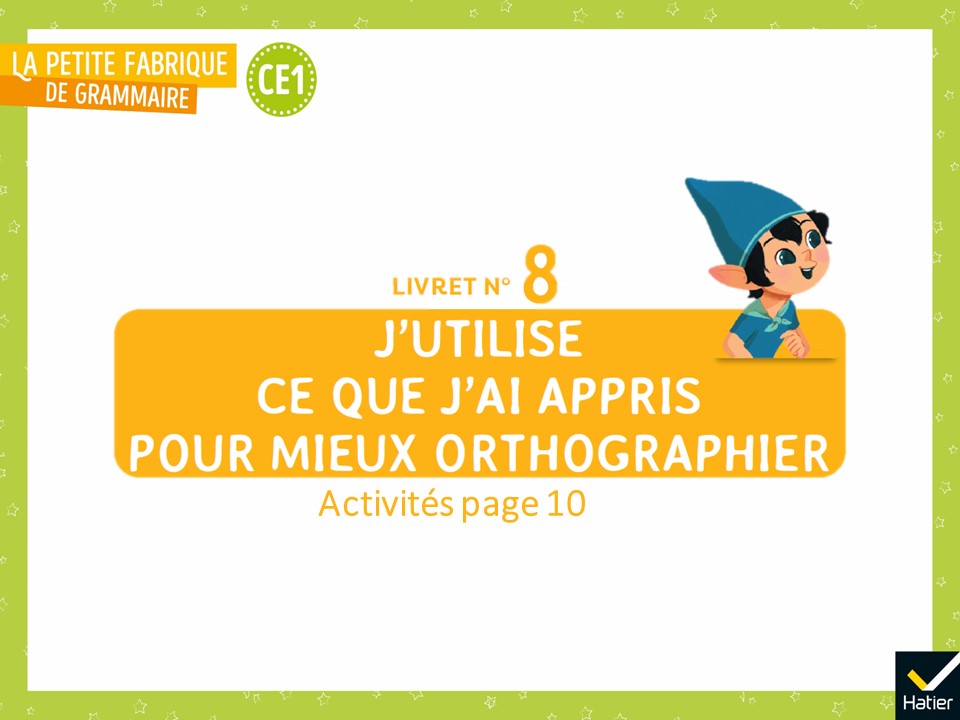 [Speaker Notes: Activités d’entrainement. 

Livret 8, page 10, dictée. 
Connaissances rebrassées : Des verbes particuliers : être et avoir • séparer les mots]
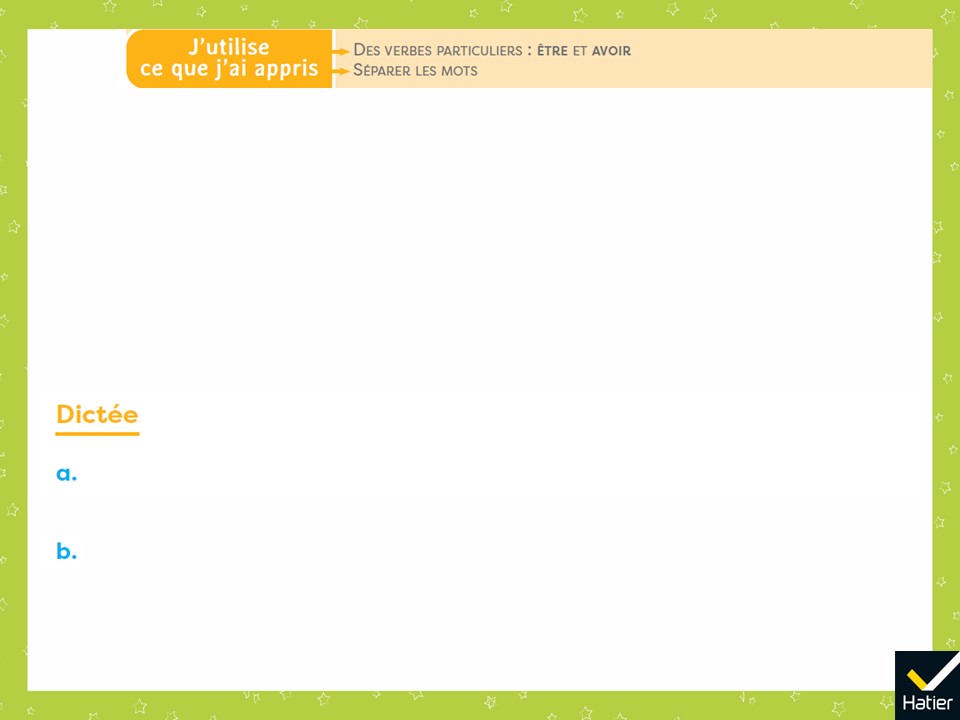 [Speaker Notes: Dictée : 
Mon oncle est content. 
Les antilopes ont peur des lions. 

Choisir une modalité de la dictée parmi celles proposées dans l’introduction du Guide.]
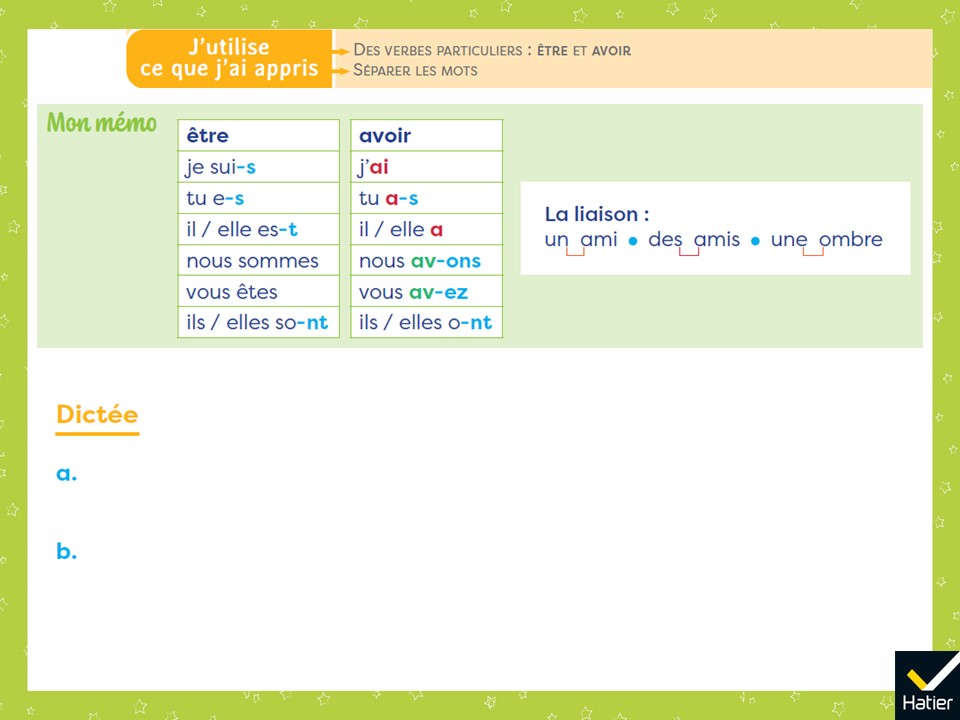 [Speaker Notes: (Affichage avec le mémo)
Dictée : 
Mon oncle est content. 
Les antilopes ont peur des lions. 

Choisir une modalité de la dictée parmi celles proposées dans l’introduction du Guide.]
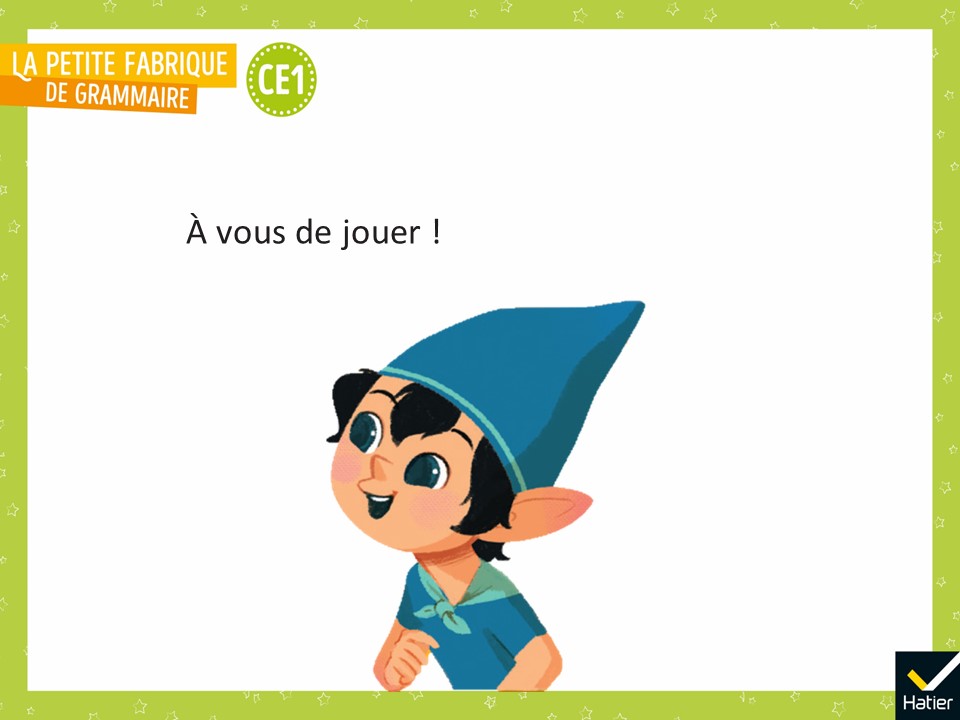 [Speaker Notes: À partir de la leçon 46, le jeu suivant peut être proposé aux élèves : La valeur des temps 

À retrouver en pages 110 et 155 du Fichier Photocopiable.]